Sound & VibrationsUnderstanding how sound is produced by vibrations and how it travels through various mediums.
Florida Benchmark: SC.5.P.10.1
NGSS Standard: 4-PS3-2
John Mark L. Barbado, M.Ed.
STEM Educator
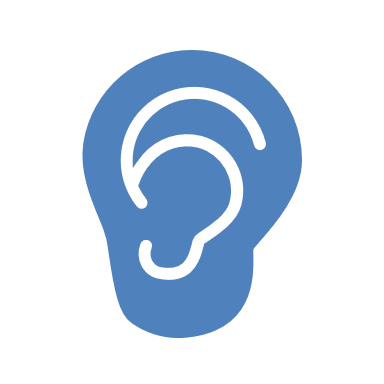 Essential Question
How does sound travel through different mediums, and how are vibrations involved in producing sound?
What is Sound?
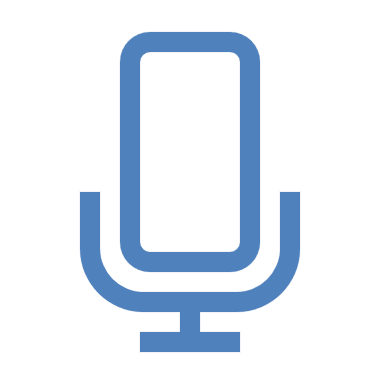 Sound is a form of energy produced by vibrations. These vibrations create sound waves that travel through mediums like air, water, or solids.
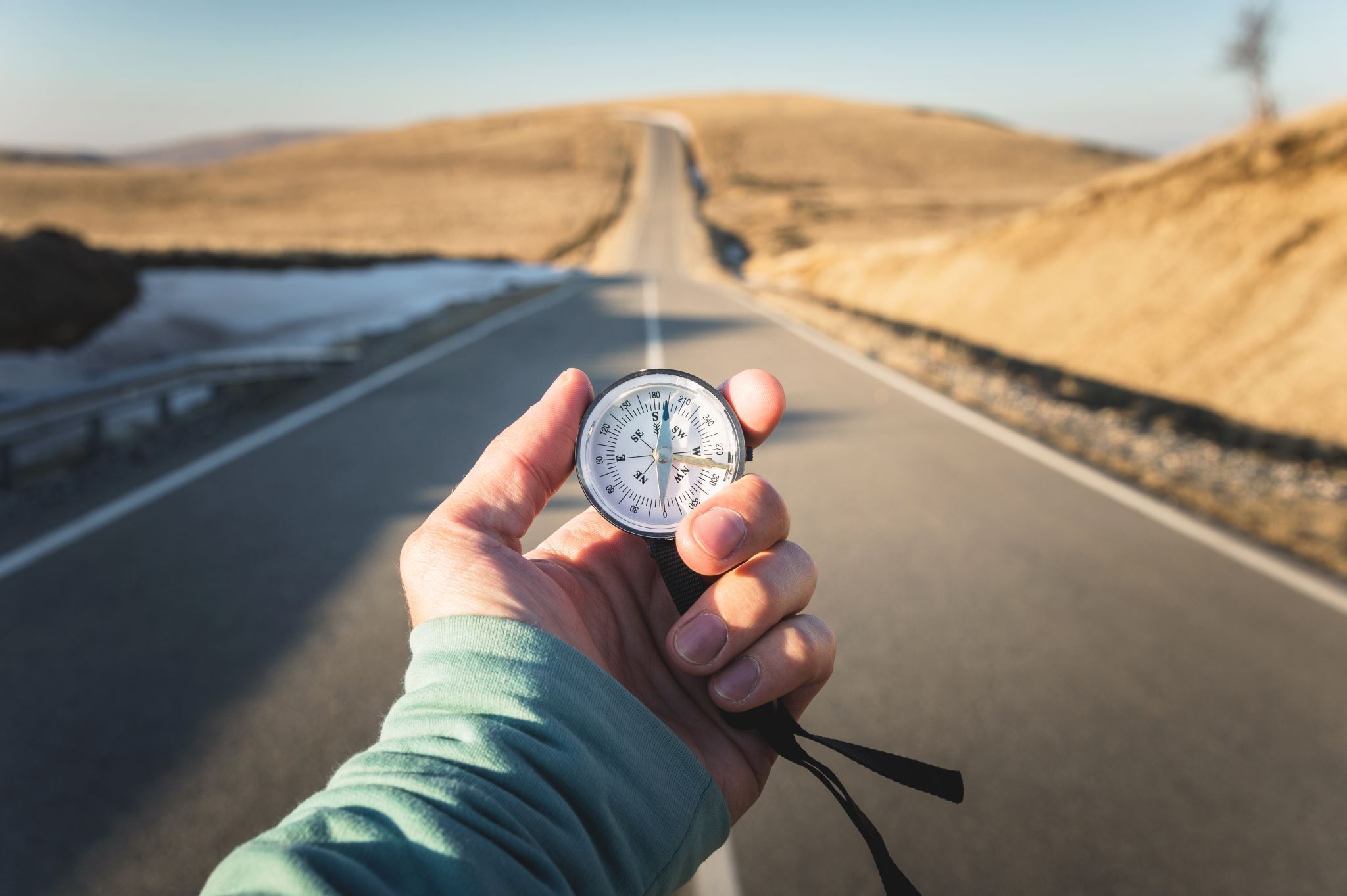 How Does Sound Travel?
Sound needs a medium (such as air, water, or solids) to travel. It cannot travel in a vacuum because there are no particles to vibrate.
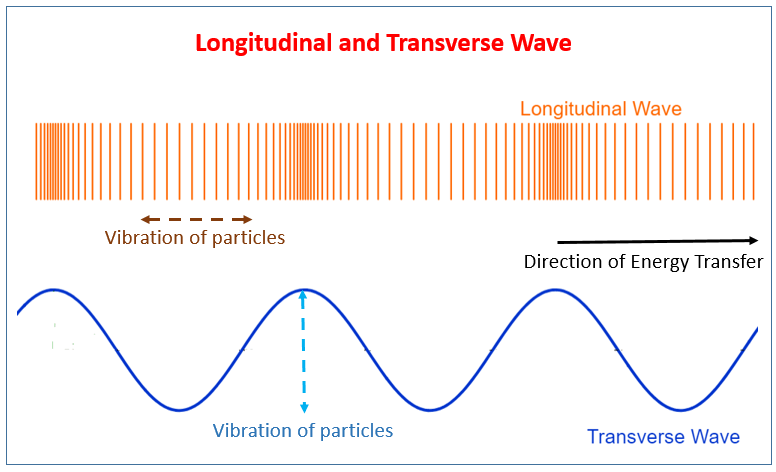 longitudinal-transverse-waves-2jui4h7.png (776×472)
Sound waves are longitudinal, moving in the same direction as the vibration. They consist of compressions and rarefactions.
Types of Sound Waves
Characteristics of Sound
Real-Life Examples of Sound
Practical Applications of Sound
Summary
Sound is produced by vibrations that move through a medium like air, water, or solids. These vibrations create sound waves that we can hear. Understanding sound helps improve technology, communication, and medical imaging.
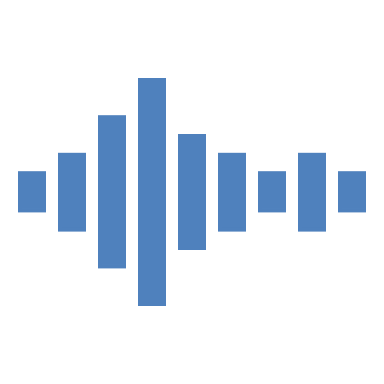 References
National Science Teaching Association (NSTA). (2025). Sound and Vibrations in the Classroom.
American Physical Society (APS). (2024). How Sound Waves Work.
Physics Classroom. (2023). The Nature of Sound.